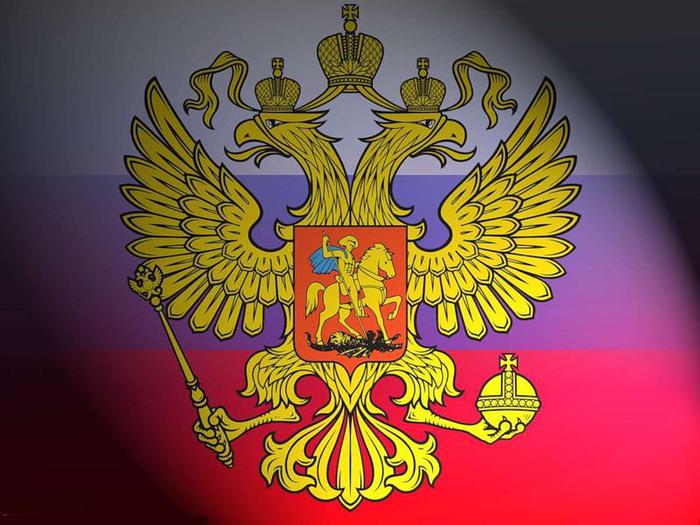 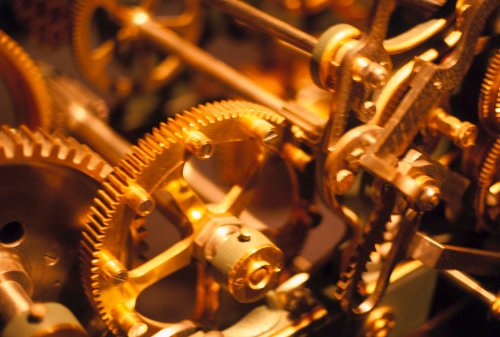 Машиностроение
Выполнила: Субботина Елена
План характеристики отрасли
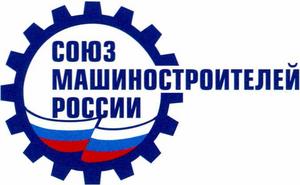 Значение отрасли в народном хозяйстве
Состав отрасли
Технико-экономические показатели размещения отрасли
Факторы размещения
География
Особенности современного размещения отрасли и перспективы развития.
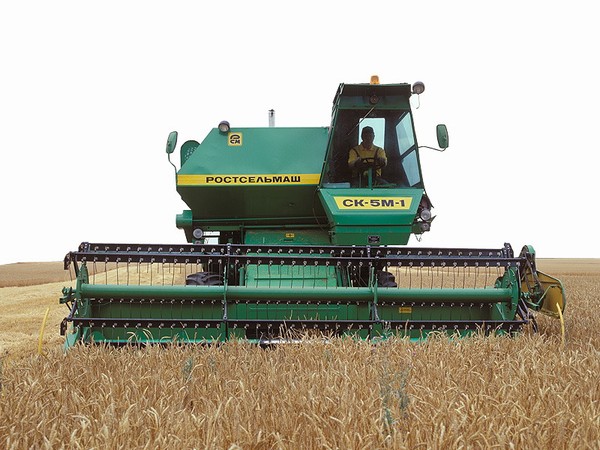 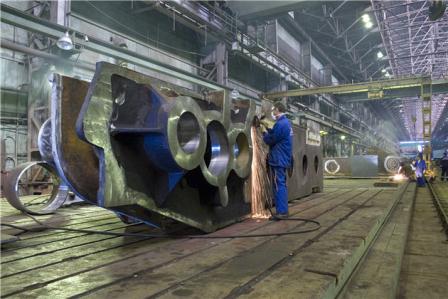 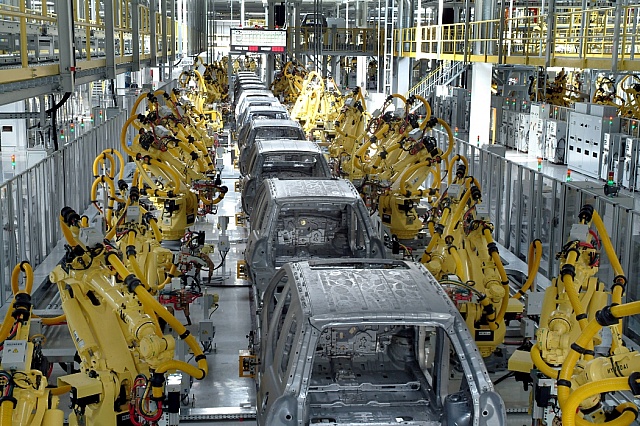 Термин
Машиностроение - комплекс отраслей тяжёлой промышленности, изготовляющих орудия труда для народного хозяйства, а также предметы потребления и продукцию оборонного назначения. Машиностроение является материальной основой технического перевооружения всего народного хозяйства. От уровня развития машиностроения в решающей степени зависят производительность общественного труда, технический прогресс, материальное благосостояние народа и обороноспособность страны
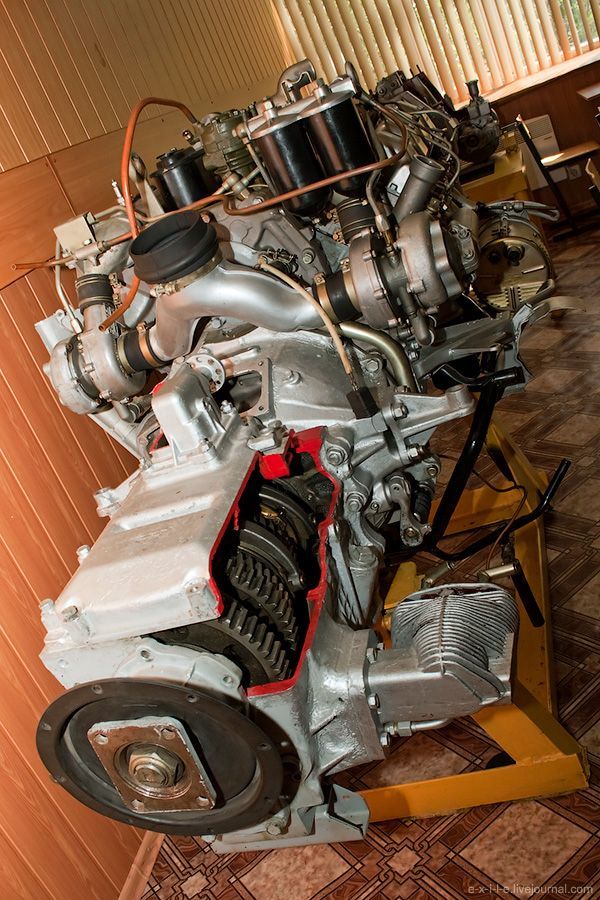 Значение отрасли в народном хозяйстве
- На его долю приходится 36% предприятий, 29% работающих, 15% продукции промышленности России.
- Продукция машиностроения применяется повсеместно: в промышленности, сельском хозяйстве, быту, на транспорте, в вооруженных силах.
- Определяет темпы научно-технической революции.
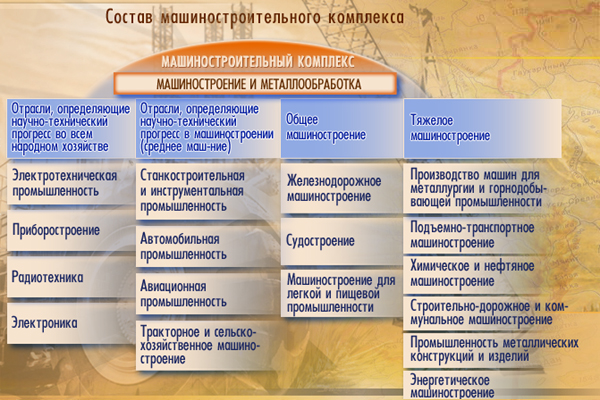 Технико-экономические показатели размещения отрасли
Отраслевые особенности машиностроительных производств выражают важнейшие технико-экономические показатели, используемые при обосновании размещения предприятий. Для тяжелого машиностроения это материалоемкость продукции, транспортабельность и габаритные размеры продукции и материалов: близость сырьевой базы, возможность повторного использования отходов производства. Так как предприятия тяжелого машиностроения отличаются малой трудоемкостью, наличие трудовых ресурсов не играет решающей роли в размещении. Зато существенное влияние на размещение производства оказывает энергоемкость продукции.
Факторы размещения
Степень влияния конкретных факторов на размещение машиностроения
География размещения машиностроения в России
Тяжёлое машиностроение -  к основным районам и центрам тяжелого машиностроения относятся:
- 		Центральный (Электросталь).-         Уральский экономический район (завод "Уралмаш" в Екатеринбурге)-         Сибирь (производство металлургического и горного оборудования в городах Иркутск, Красноярск, производство турбин в г. Новосибирске)-         Северо- Западный:  Санкт-Петербург - исторически сложившийся центр тяжелого машиностроения (завод "Электросила", выпускающий турбогенераторы)-         новые центры, связанные с производством атомных реакторов - завод "Автоммаш" в г. Волгодонске
Предприятия общего машиностроения - одни из самых многочисленных в отрасли и размещаются во многих  районах страны. Общее машиностроение производит 25% товарной продукции отрасли.
Сельскохозяйственное машиностроение  располагает многочисленными и крупными предприятиями по производству различного сельскохозяйственного инвентаря для обработки почв, посева культур, сбора урожая. Сельскохозяйственное машиностроение тяготеет к районам потребления, учитывая профиль сельскохозяйственного производства:-         производство зерновых комбайнов - на Северном Кавказе (Ростов-на-Дону, Таганрог), в Сибири (Красноярск);-         производство картофелеуборочных машин - в Центральном районе (Рязань, Тула), льноуборочных (Бежецк), силосоуборочных (Люберцы). Различные сельскохозяйственные машины и оборудование производят заводы, расположенные в Воронеже, Сызрани, Кургане, Омске, Новосибирске.Оборудование для предприятий с химической переработкой сырья (нефтеперерабатывающие, химические, бумажные) производится в Пензе, Туймазах, Кургане, Екатеринбурге, Ижевске, Петрозаводске.
Тракторные заводы размещены в Санкт-Петербурге, Волгограде, Челябинске, Владимире, Липецке, Рубцовске. Для лесной промышленности создано производство трелевочных тракторов в Петрозаводске, промышленных - в Чебоксарах.Производство зерноуборочных комбайнов сосредоточено на заводе «Ростсельмаш», а также на Таганрогском и Красноярском заводах, картофелеуборочных- в Рязани, льноуборочных- в Бежецке (Тверская область). Колесные пропашные тракторы выпускают заводы во Владимире, Липецке; гусеничные пропашные- во Волгограде,  Владимире; промышленные- в Барнауле, Челябинске, Брянске, Чебоксарах.
В настоящее время предприятия станкостроения имеются во многих городах Центрального района, Поволжья, Северного Кавказа, Урала, Западной Сибири. В число ведущих районов по производству металлорежущих станков вошли Уральский (30%), Центральный (28%), Поволжский (13%).Крупными центрами станкоинструментальной промышленности являются Москва, Санкт-Петербург, Иваново, Саратов, Рязань, Нижний Новгород, Новосибирск, Оренбург, Иркутск, Хабаровск
Приборостроение сконцентрировано в Центральном районе(Москва), а также получило развитие в Северо- Западном (Санкт-Петербург и Ленинградская область) и Северо- Кавказском районах. Производство электронной техники сосредоточено в Москве, Орле, Зеленограде, Смоленске, Пензе.Предприятия радиотехнической промышленности, специализирующиеся на выпуске радиоприемных устройств и телевизоров, созданы в Центральном    (Москва, Александров), Северо-Западном (Санкт-Петербург), Центрально-Черноземный (Воронеж) районах
Предприятия автомобилестроения размещены в различных районах страны, однако подавляющая часть производства сосредоточена в старопромышленных районах европейской части с высокой концентрацией автоперевозок. Основными районами размещения автомобильной промышленности являются: центральный, Волго-Вятский, Поволжский-         Легковые автомобили высшего и среднего класса производят в Волго- Вятском (Нижний Новгород), Центральном (Москва), Уральском ( Ижевск) районах; малолитражные - в Поволжье (Тольятти),  микролитражные - в Серпухове.-         Грузовые автомобили среднего тоннажа - выпускают заводы Центрального (Москва, Брянск), Волго-Вятского (Нижний Новгород), Уральского (Миасс) районов. -         -Автомобили небольшого тоннажа и большегрузные выпускаются в Поволжье (Ульяновск и Набережные Челны)Создана сеть автобусных заводов в Центральном (Ликино, Голицино), Волго-Вятском (Павлово), Уральском (Курган), Северо-Кавказский (Краснодар) районах.  В Энгельсе действует троллейбусный завод.Специализированные предприятия по производству моторов находятся в Ярославле, Уфе, Омске, Тюмени, Заволжье.
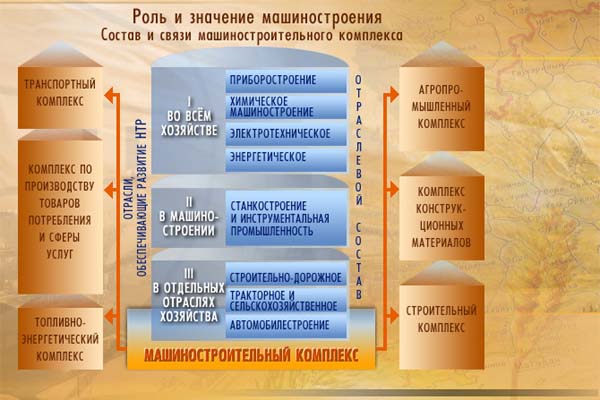 Особенности современного развития отрасли и перспективы развития
Оценивая ситуацию в отраслях общего машиностроения, можно констатировать, что одной из главных ее особенностей остается глобальная деформация производства, сферы товарно-денежного обращения и социальных отношений. Как и в прошлые годы, сохраняются обширные структурные диспропорции, снижение общего уровня эффективности и усиление неустойчивости большинства предприятий отрасли
Перспективы
Среди основных направлений развития машиностроительного комплекса в условиях перехода к рыночными отношениям можно выделить:
приоритетное развитие наукоемких отраслей, машиностроительного оборудования, автомобилестроения;
демонополизация (на сегодняшний день доля монопольного производства в России составляет 80%);
наращивание на территории России многих машиностроительных производств (точных станков, нефтяного оборудования, микроавтобусов);
налаживание новых технологических связей со странами ближнего и дальнего зарубежья;
оживление инвестиционной активности, государственная поддержка предприятий, ориентированная на производство продукции высоких технологий
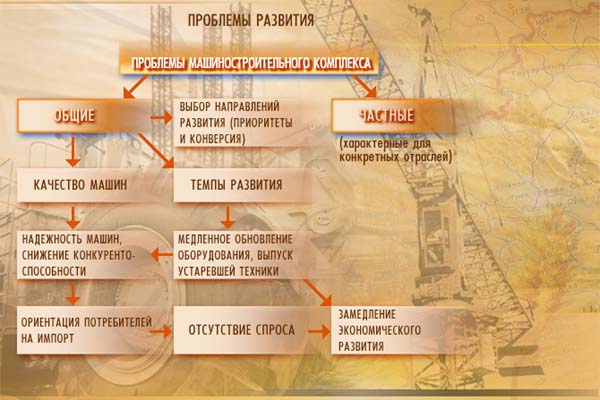 Спасибо за внимание